Sümer Mh. Kurtuluş Cd. No48/2 İç Kapı No:C Merkez/AFYONKARAHİSAR
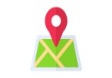 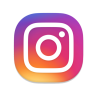 afyonram
@Afyon_RAM
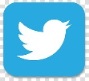 İLETİŞİM BECERİLERİ
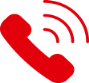 0272 214 45 56
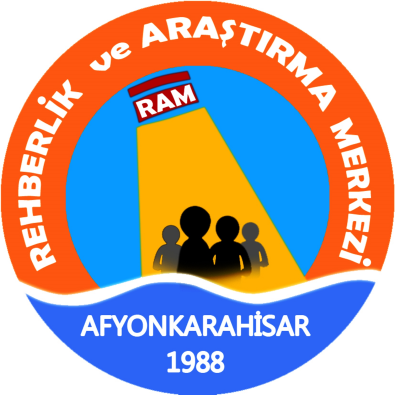 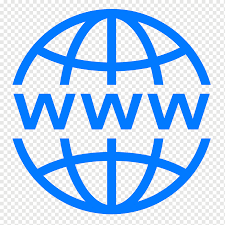 https://afyonram.meb.k12.tr/
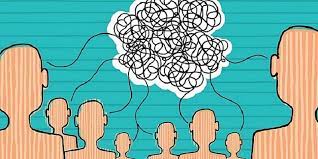 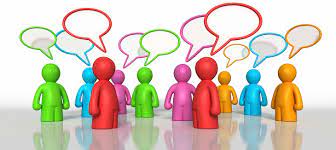 İLETİŞİM BECERİLERİ
    - İşbirliği Geliştirme
    - Karar Verme Becerisi
    - Kuşaklararası İletişim
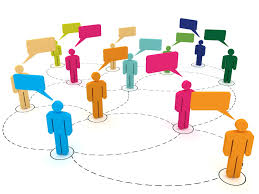 İletişim; bireyin kendini, duygu ve düşüncelerini, gereksinimlerini anlatma ve başkalarını anlama yoludur.
İletişim karşılıklı etkileşim sürecidir.
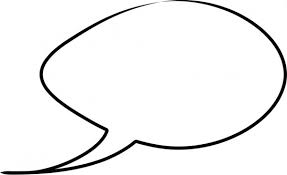 Bu süreç pek çok ögeyi içerir. 
İletişim, sadece sözel olarak paylaştıklarımız dışında pek çok ögeyi içerir. 
    -Ses,beden dili, vs.
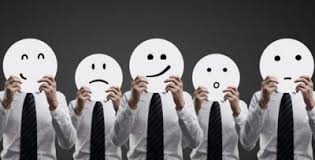 İletişim Engelleri
Yargılamak
Suçlamak
Eleştirmek
Sorgulamak
Alay etmek, vs.
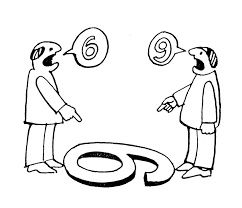 İletişim engelleri kişiye; anlaşılmadığı, duygu ve düşüncelerinin bir önemi olmadığı mesajını verir.
   Dolayısıyla iletişim başlarken bitmiş olur.
Kişilerarası Çatışmaların Nedenleri
Biliş
Algı
Duygu
Bilinçdışı ihtiyaçlar
İletişim becerileri
Kültürel faktörler
Sosyal, kültürel çevre
İletişimdeki mesajın niteliği
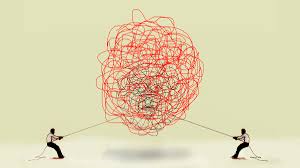 İletişim Becerileri
Saygı
Empati
Etkin dinleme
İçeriğin tam ve net olması
Saydamlık
Ben dilini kullanma
Sözel ve sözel olmayan iletişim mesajlarının uyumlu olması
İşbirliği Geliştirme
İşbirliği geliştirmek için izlenmesi gereken adımlar ;
    - İletişim engellerini ortadan kaldırmak.
    - Olası çatışma nedenleri konusunda bireysel farkındalığı arttırmaya çalışmak.
    - İletişim becerilerini geliştirmeye çalışmak.
Karar Verme Becerisi
Ne istediğimiz konusunda emin olmak.
Seçenekleri değerlendirmek.
Seçeneklerin olası sonuçları üzerine düşünmek.
Grup çalışması ise grubun fikirlerine empati ve çoklu bakış açısı ile yaklaşmak
Kuşaklararası İletişim
Kuşak Nedir? 
• Aynı zaman aralığında doğmuş ve benzer kültürel olayları paylaşmış, benzer sorumluluklar yüklenmiş insan topluluklarına “kuşak” adı verilir.
X Kuşağı: (1965 – 1980 arası doğanlar )
- Bugünün yetşkinleri, kriz döneminde doğdukları için ‘kayıp kuşak’ olarak da anılır. Yaşamak için çalışan insanlar olarak değerlendirilebilir. X kuşağı beklentleri düşük, genellikle kendine yabancılaşmış hisseden kişilerdir.
Y Kuşağı (Milenyum Kuşağı) : 1981 – 1999 arası doğanlar 
- Bugünün gençleridirler. Kuşaklar arası farkın en çok hssedildği nesildir. Sabırsız, breyci ve girişimci bir kişilik özellikleri vardır. Özgürlüğüne düşkün bir yaşam isterler. İş hayatını, yaşamlarını sürdürebilmek için değil rahat para harcamak için istiyorlar.
Z Kuşağı : 2000 – 2021 arası doğanlar 
- İnternet kuşağı da denen bu neslin insanları teknolojinin içine doğmuşlardır. Bilgisayar, telefon gibi cihazlar bu kuşağın ayrılmaz parçasıdır. Sanal iletişim nedeniyle yalnız yaşamayı tercih ediyorlar. Aynı anda birden fazla konuyla ilglenebilme becerisine sahiptirler. Tüketci bir kuşağı oluşturmaktadırlar.
Her kuşak bir öncekini dar görüşlü, tutucu ve modası geçmiş olarak görmüş; bir sonraki kuşağı ise sorumsuz ve saygısız olarak nitelendirmiştir. Oysaki her birinin karakteri, beklentileri, yaşama amacı, içinde bulundukları koşullar, iş yapış şekiller farklıdır. Bu farklılıklara bir de iletişimdeki yanlışlıklardan kaynaklanan sorunlar eklenince kuşak çatışması dediğimiz durum ortaya çıkar.
Çatışmaları daha iyi yönetebilmek adına şunlar yapılabilir:
Etkin dinleme ve empati ile yaklaşmak.
Sorun odaklı değil çözüm odaklı yaklaşmak.
Sevgi bağının öneminin fark edilmesi. 
Tecrübeleri dikkate almak kadar ve teknolojik gelişmeleri de dikkate almak.
Sorunların ötelenmeyerek konuşulması
TEŞEKKÜRLER